РЕГИОНАЛЬНАЯ КОНФЕРЕНЦИЯ
Практические аспекты реализации ФАОП для обучающихся с ОВЗ в инклюзивном образовательном процессе
Вильшанская Аделя Дамировна, 
кандидат педагогических наук,
председатель Ассоциации инклюзивных школ,
директор школы ГКОУ «Школа № 2124 
«Центр развития и коррекции» г. Москва
Вектор развития образовательной практики
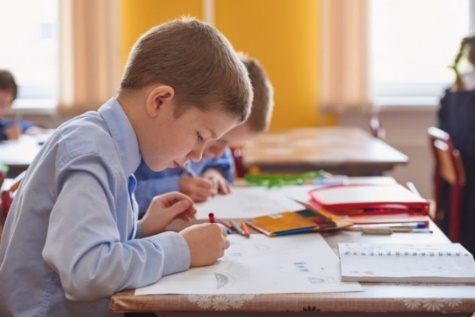 Федеральный уровень: формирование единого образовательного пространства
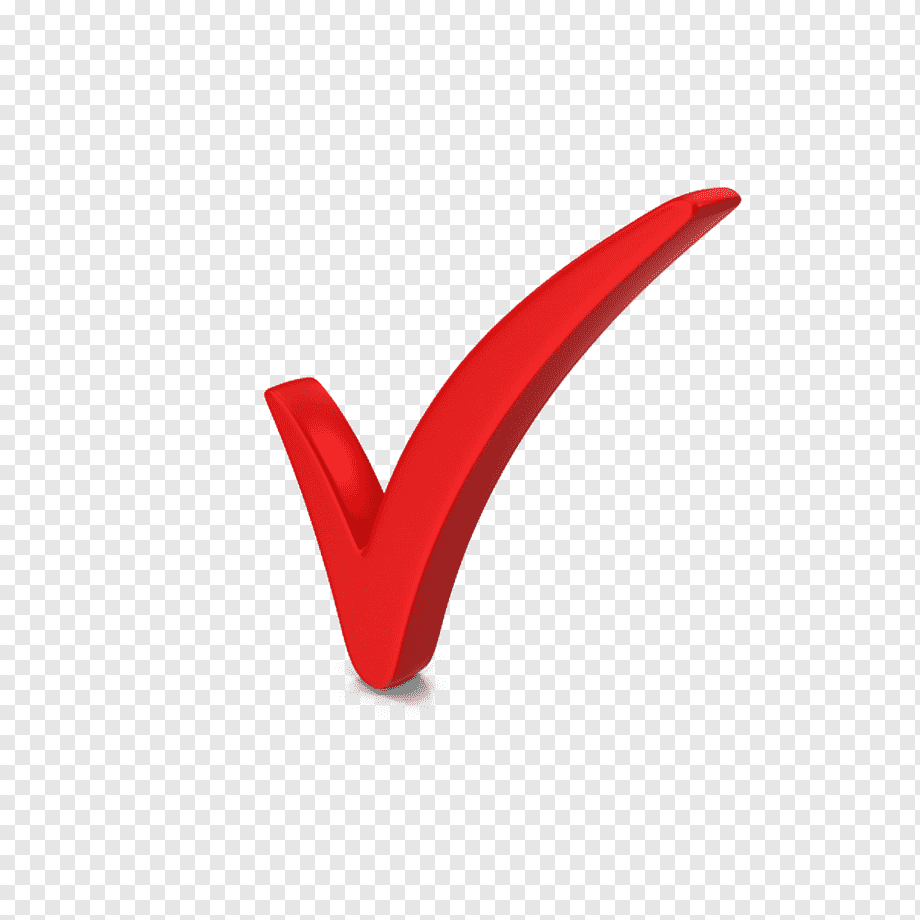 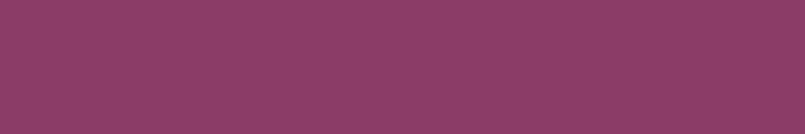 ФЕДЕРАЛЬНЫЙ ЗАКОН от 24.09.2022 N 371-ФЗ «О внесении изменений  в Федеральный закон "Об образовании в Российской Федерации» и статью 1 Федерального закона «Об обязательных требованиях в Российской Федерации»
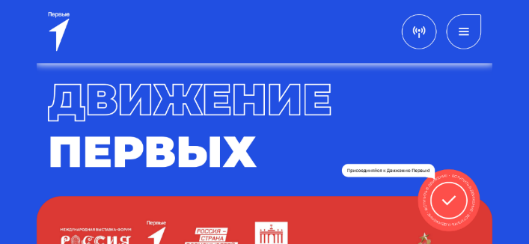 Профориентация
Единая модель профессиональной ориентации обучающихся 
Занятия «Россия – мои горизонты»
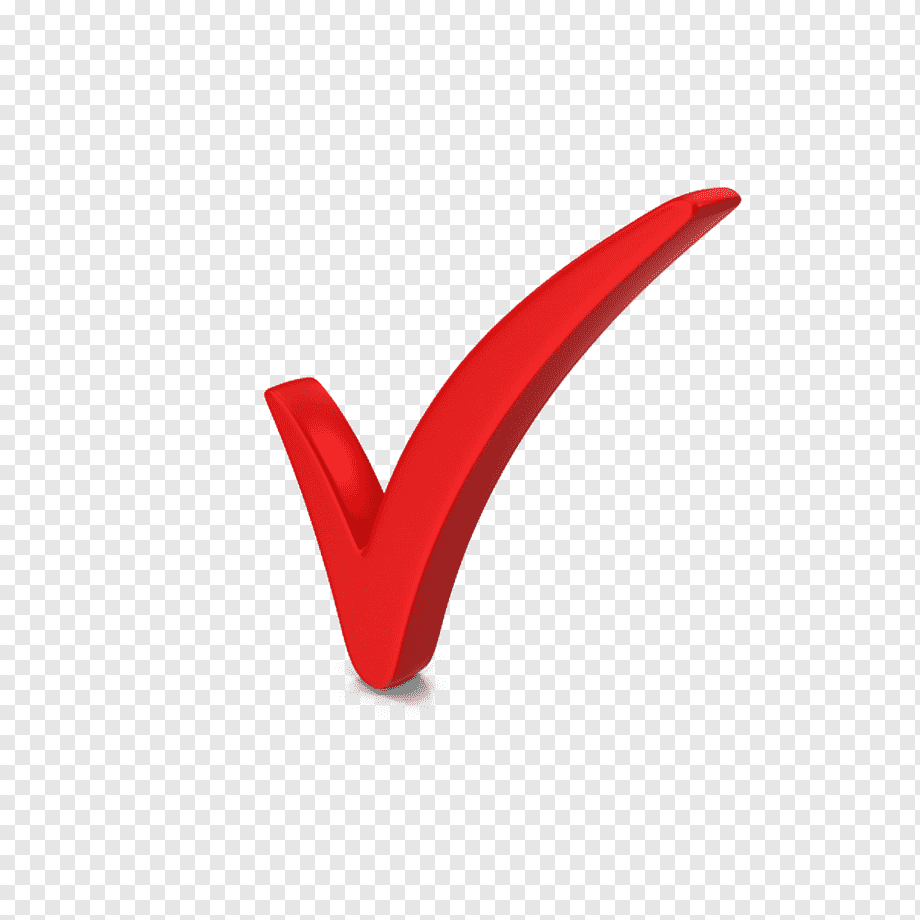 Федеральная адаптированная образовательная программа НОО/ООО для обучающихся с ОВЗ
Федеральная адаптированная основная общеобразовательная программа обучающихся с умственной отсталостью (интеллектуальными нарушениями)
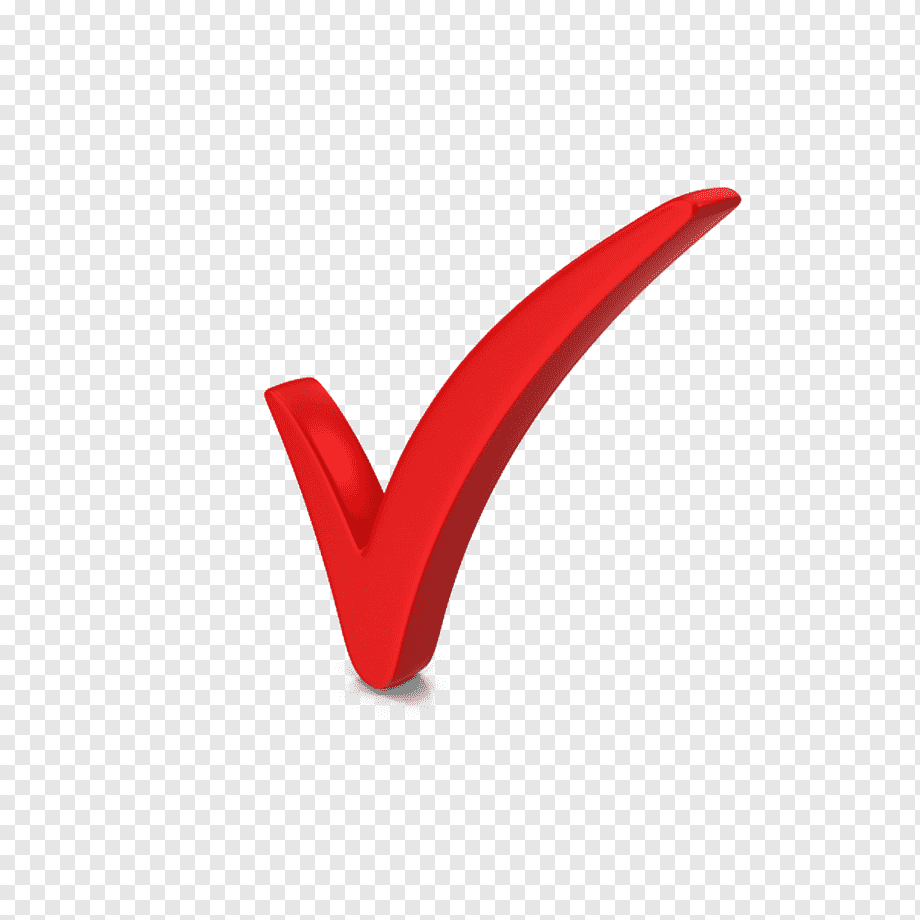 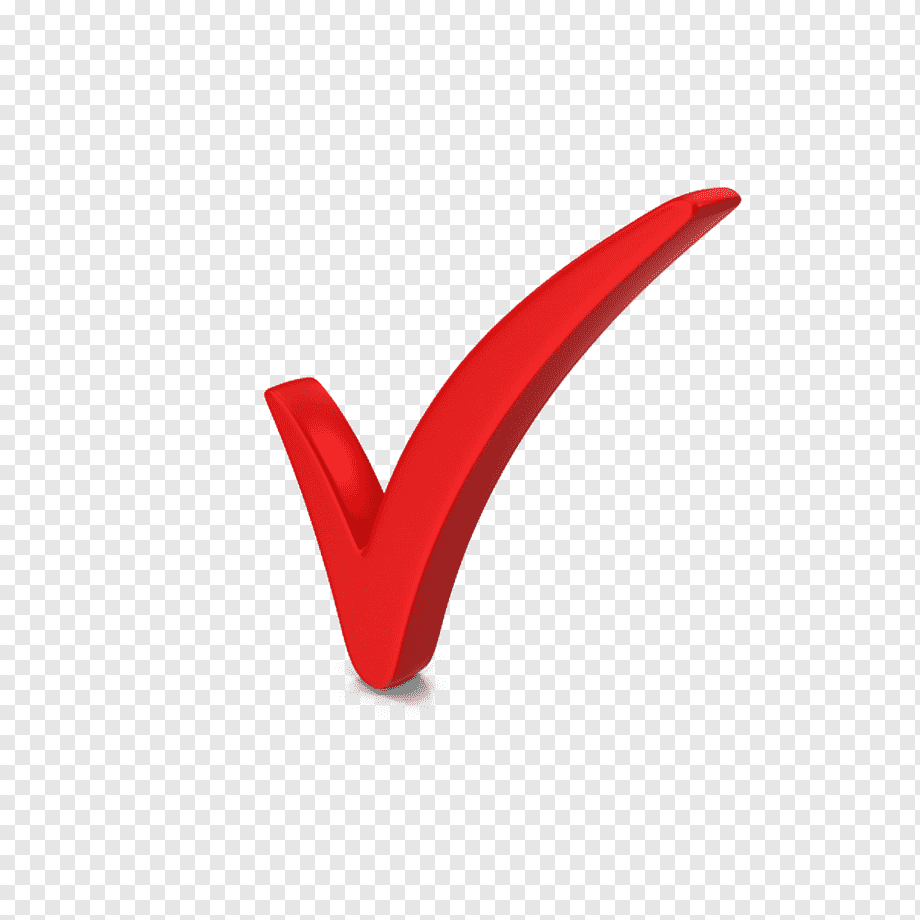 Федеральные проекты по воспитанию: «Церемония поднятия (спуска) Государственного флага Российской Федерации»; курс внеурочной деятельности «Разговоры о важном», Российское движение детей и молодежи «Движение первых», деятельность Советника директора по воспитанию и взаимодействию с детскими общественными объединениями,  «Школьный театр», «Школьный спортивный клуб», «Историческое просвещение»
Оформление воспитательного пространства: Государственная символика, Движение первых, Всероссийские проекты, тематические зоны
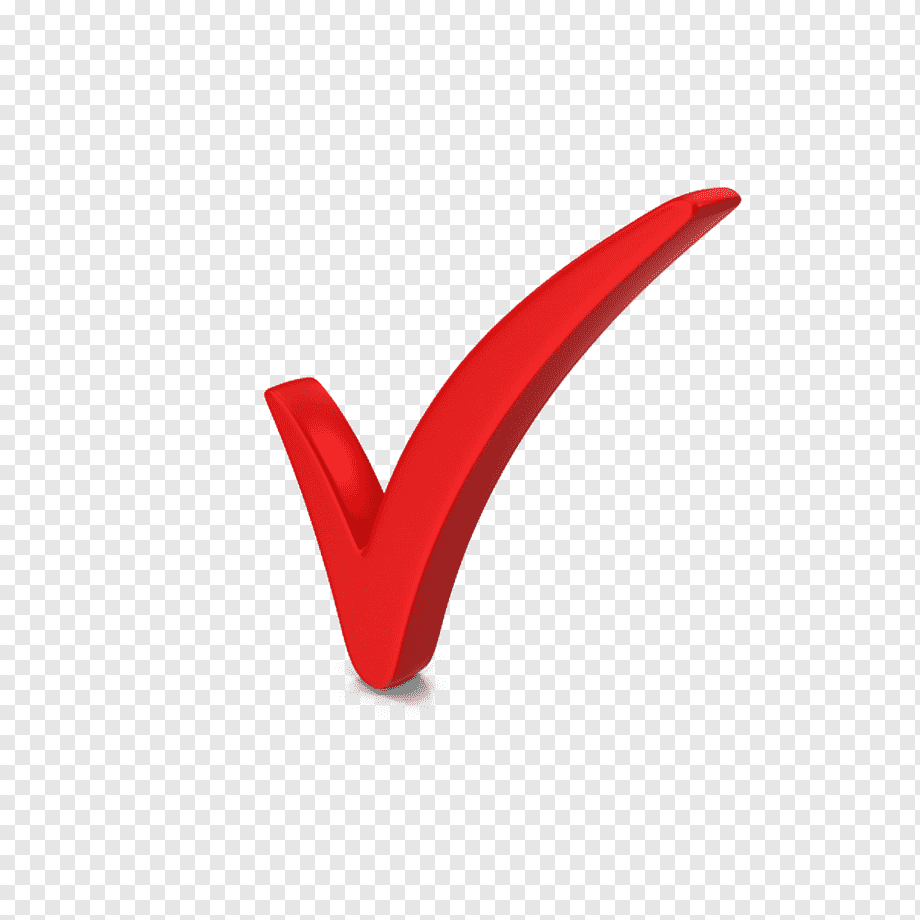 Развитие школьных методических служб
Движение наставничества
РЕЗУЛЬТАТИВНОСТЬ РЕАЛИЗАЦИИ АООП
Насыщенность образовательной среды и специальная организация пространства
Инклюзивная политика
Инклюзивная культура
Инклюзивная практика
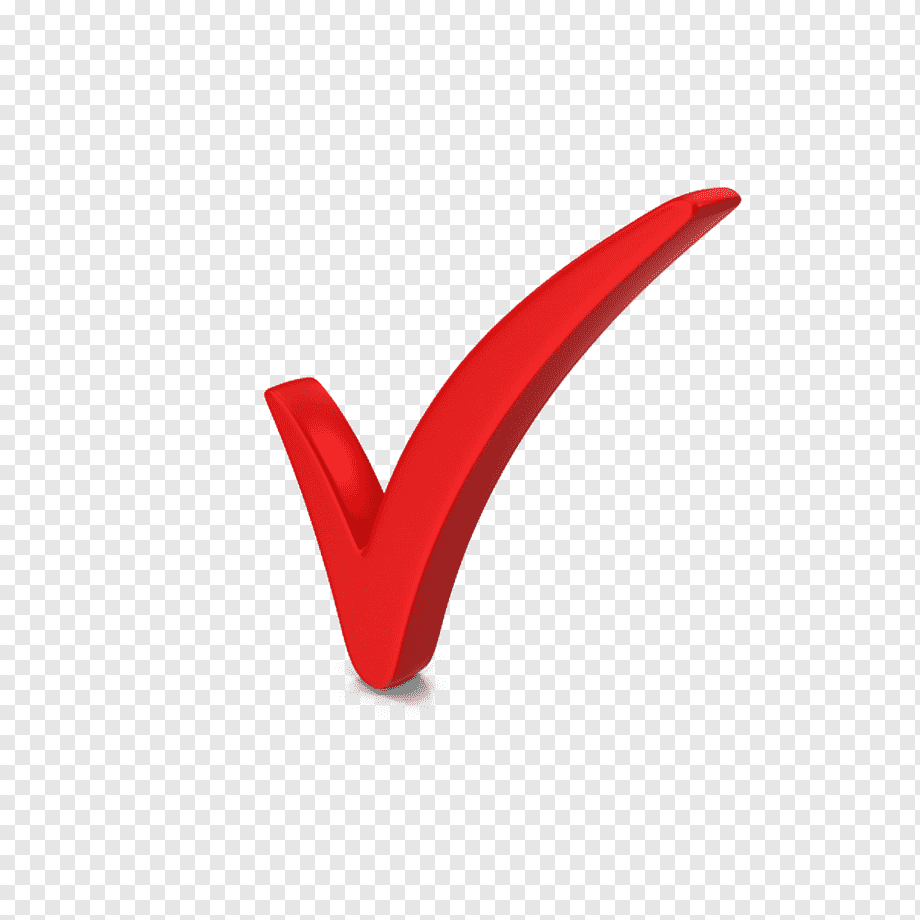 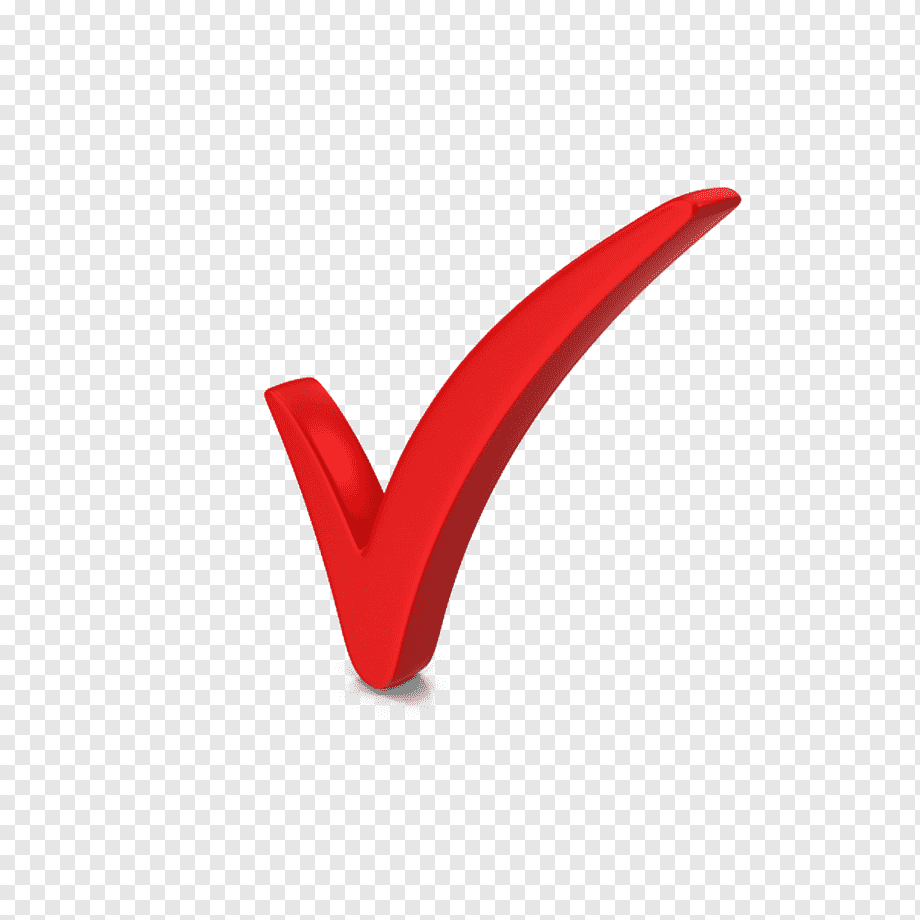 Методическая и кадровая обеспеченность
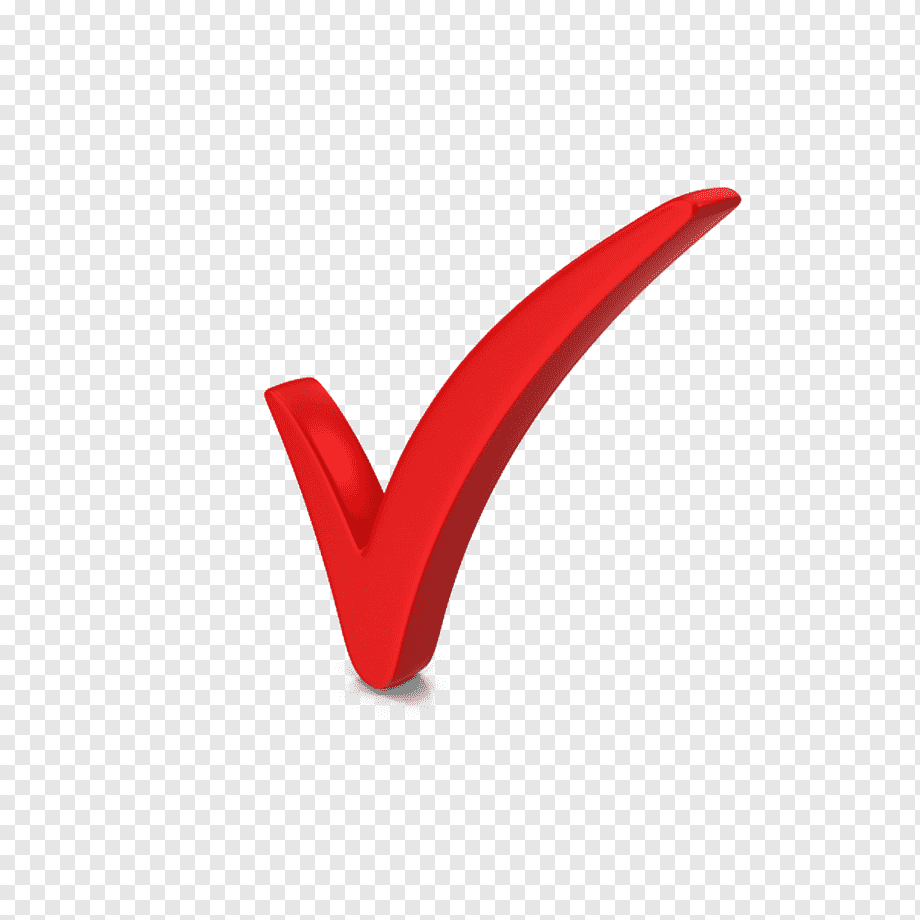 Вариативность образовательных маршрутов
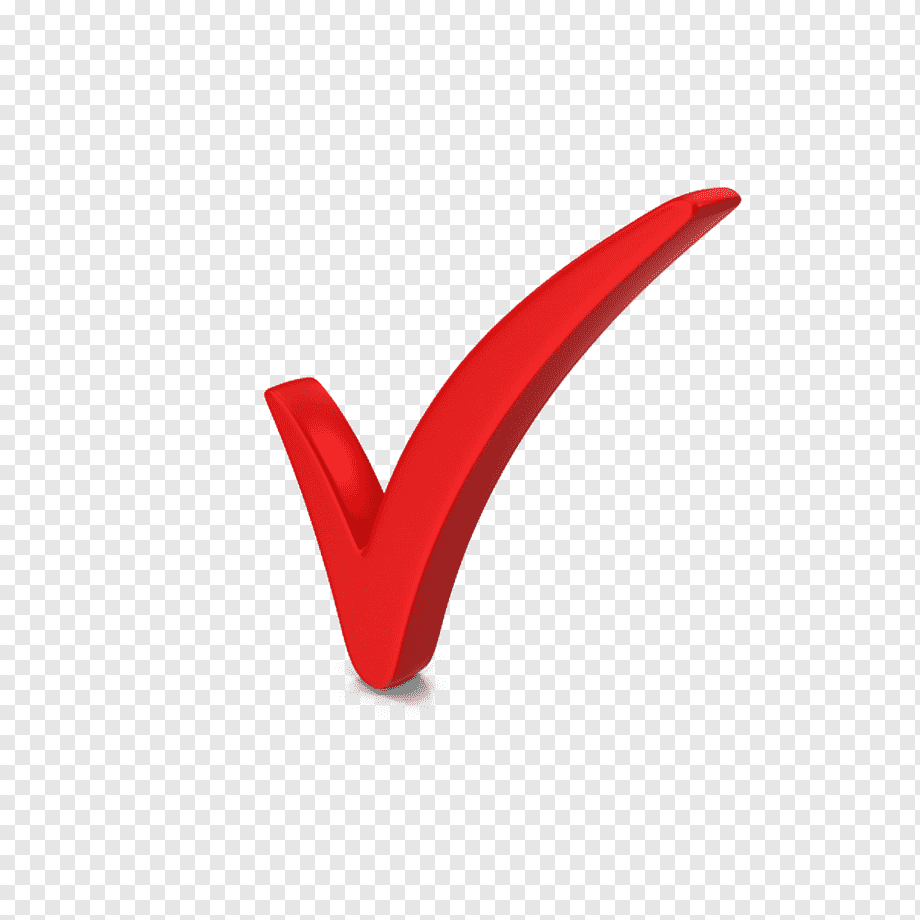 Единое образовательное пространство
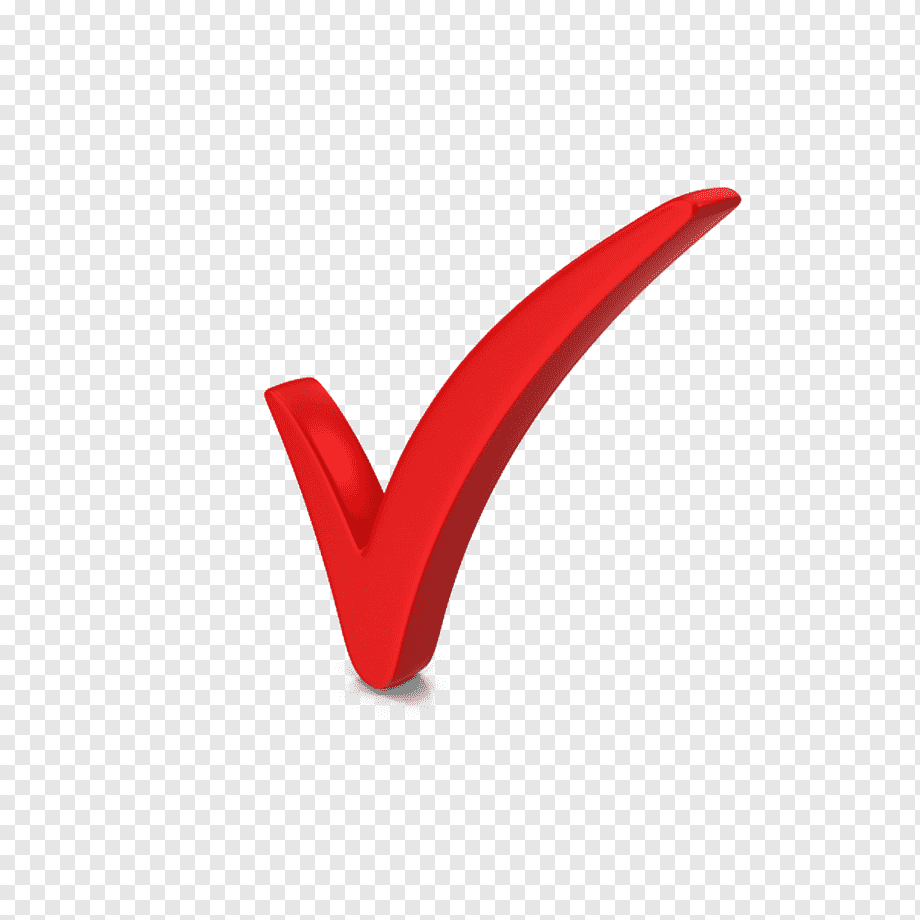 Реализация коррекционных подходов в обучении
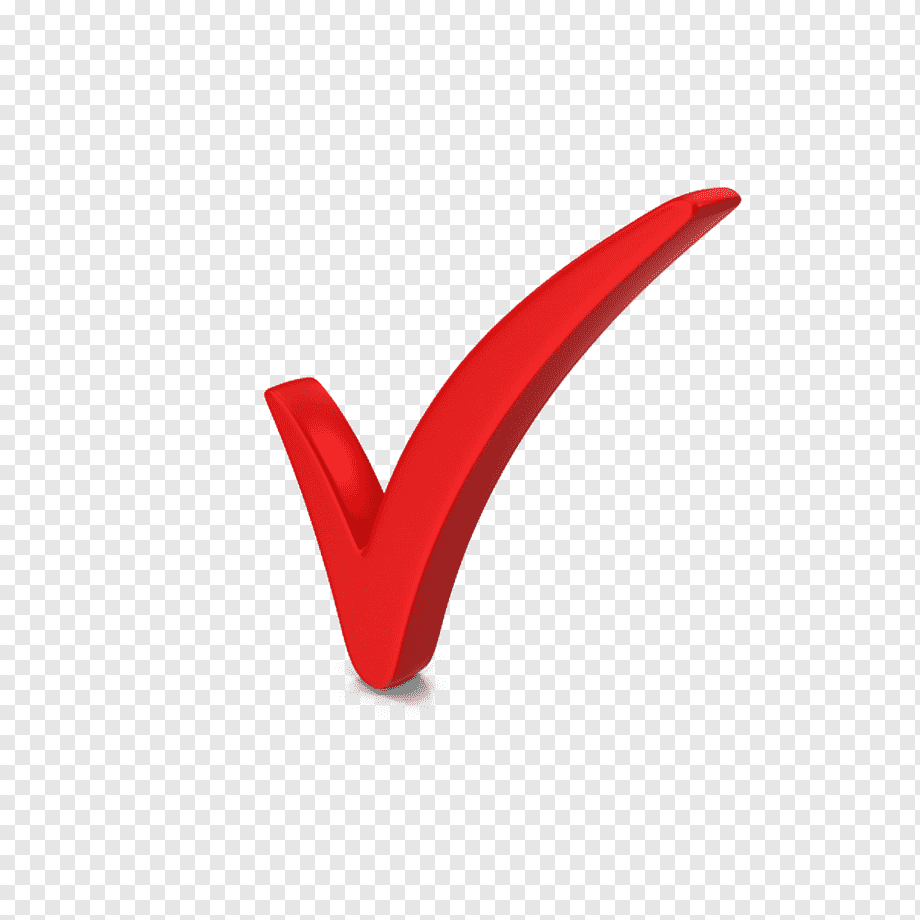 Обеспечение комплексного сопровождения
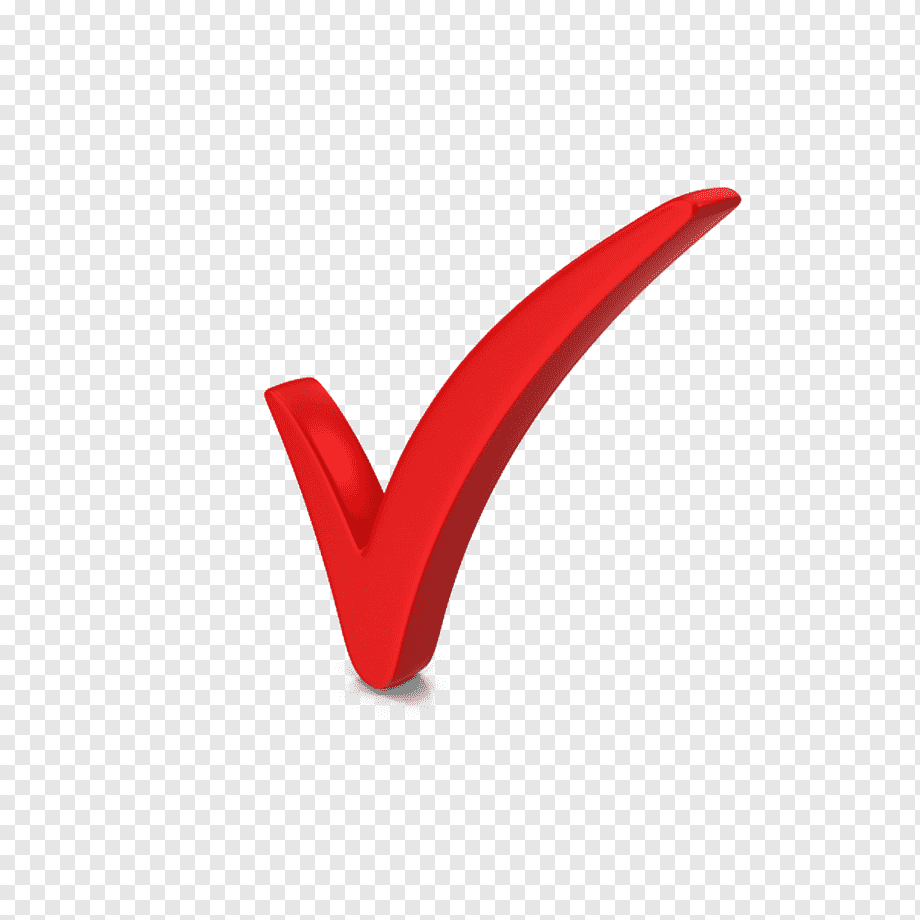 ОСОБЕННОСТИ РЕАЛИЗАЦИИ АООП
Создание специальных условий
Особенности детей с ЗПР
Структурирование учебной среды:
Визуальное расписание, визуализация школьных требований, визуальное подкрепление видов деятельности на уроке, структуры урока
Слабость регулятивных процессов, личностная незрелость
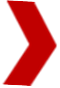 Специализированный временной режим, зонирование пространства с выделением зон отдыха, дозирование объема, здоровьесберегающие технологии
Особенности нейродинамики, сниженная работоспособность, быстрая истощаемость
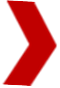 Специальные приемы обучения, использование алгоритмов изучения правил и учебных действий, использование визуальной поддержки, индивидуальные приемы обучения
Особенности мышления, неравномерная обучаемость
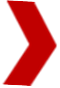 Вспомогательные средства (насадки, трафареты, браслеты и тд), смысловые опоры, рабочие листы, индивидуальные карточки
Особенности внимания и памяти, пространственно-временной ориентировки, моторики
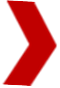 Управленческие практики
Адаптивная среда
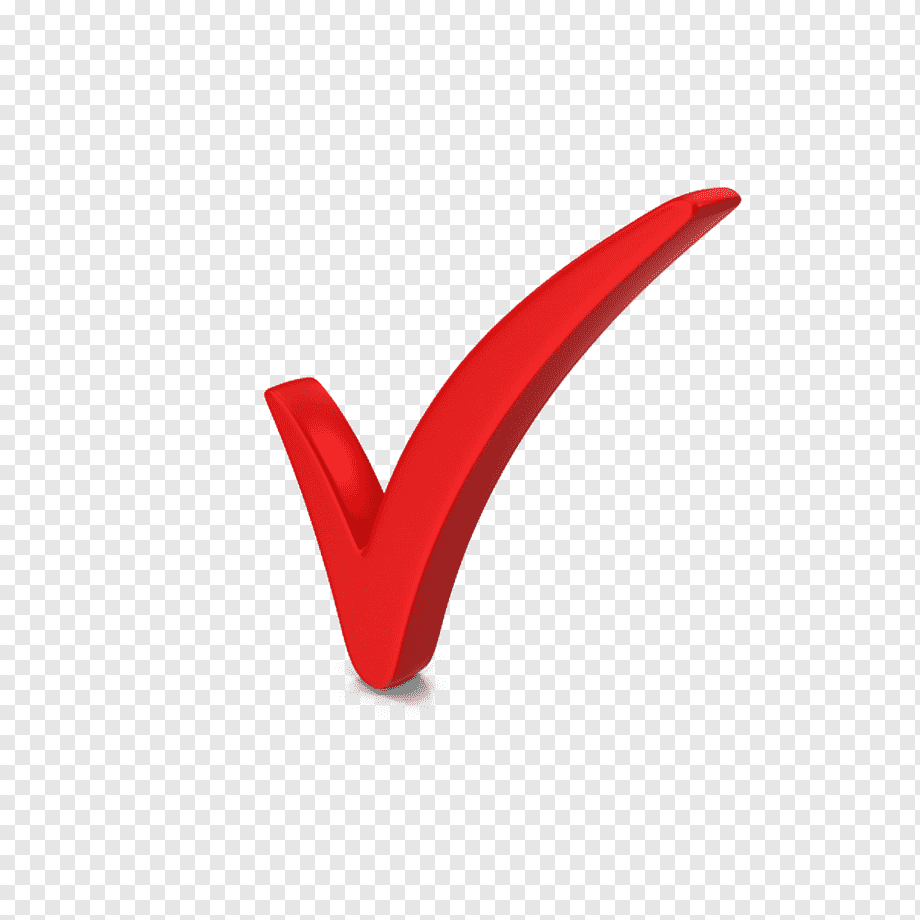 Управление ресурсами
Специальная организация пространства
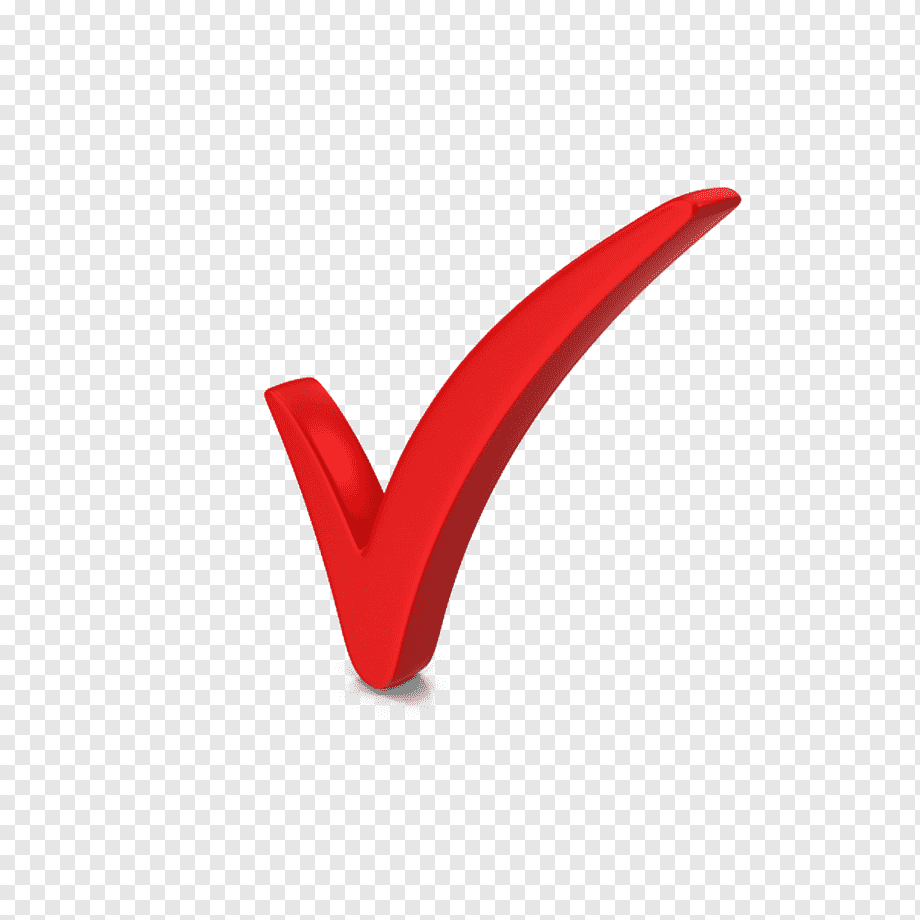 Организация предметно-эстетической среды и воспитательного пространства
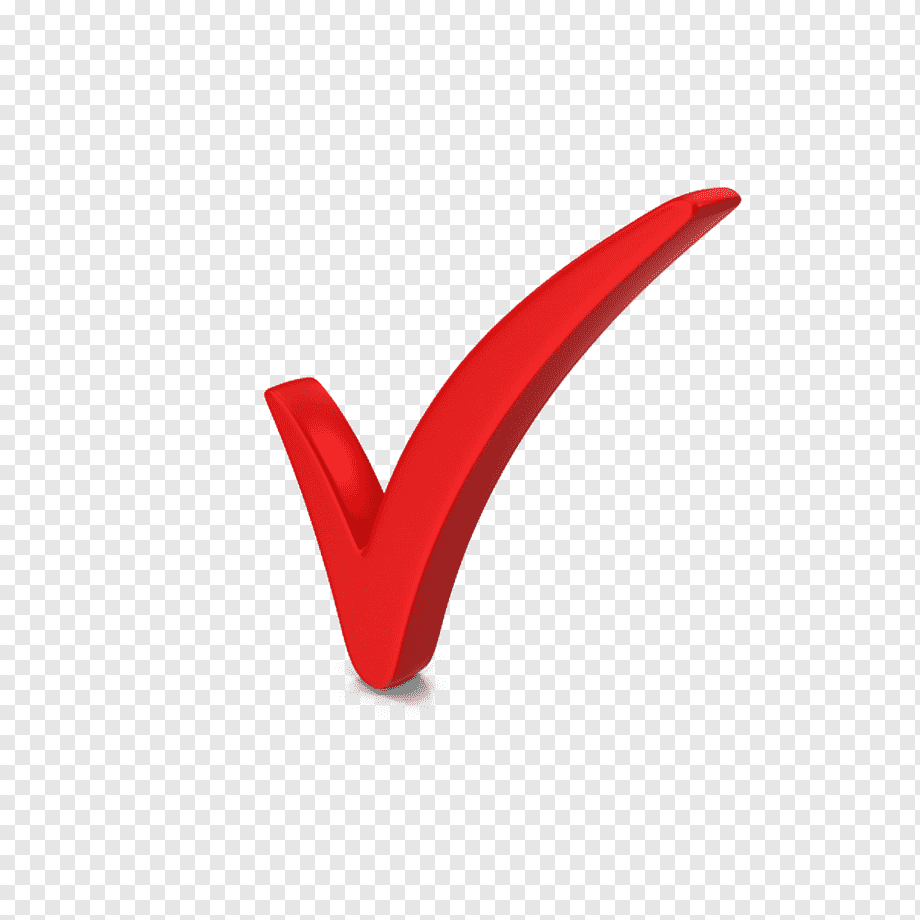 Оснащение учебных классов и кабинетов специалистов, в том числе специальным оборудованием
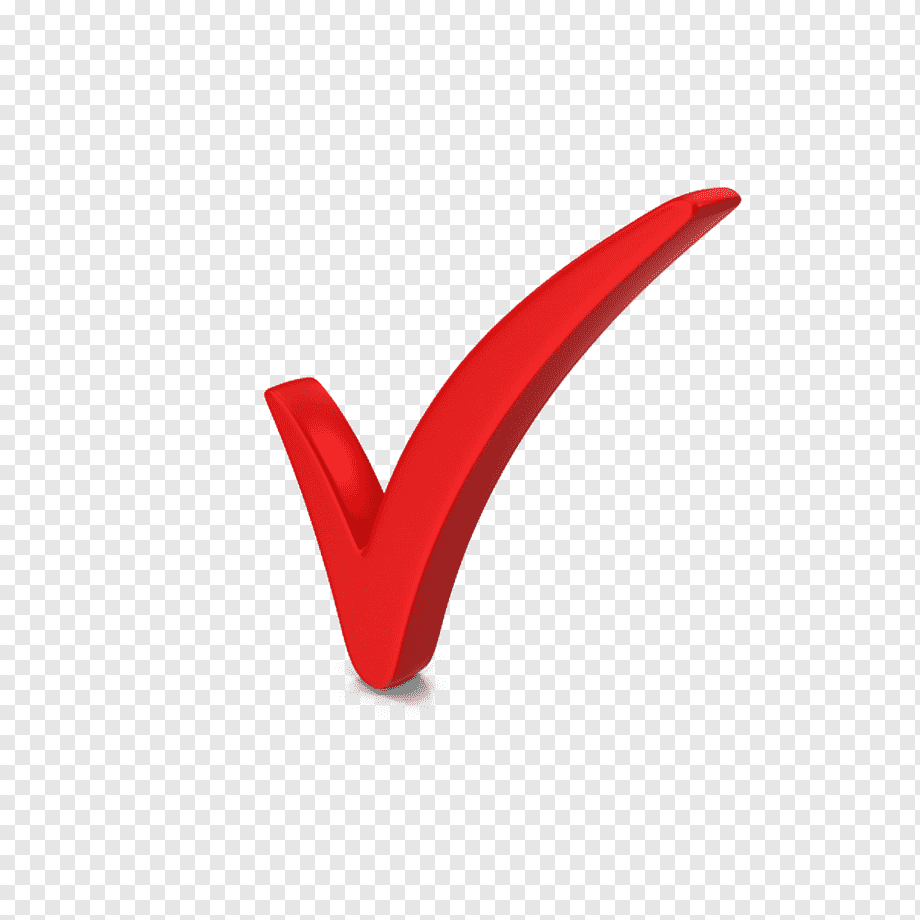 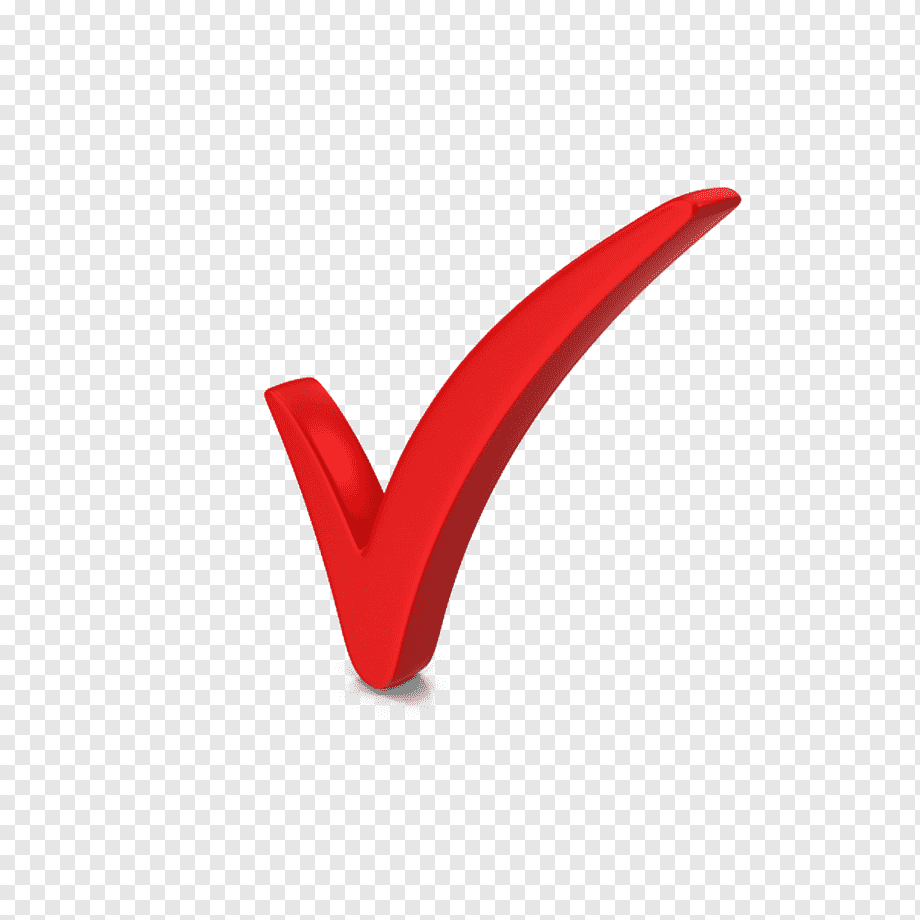 Образовательные технологии
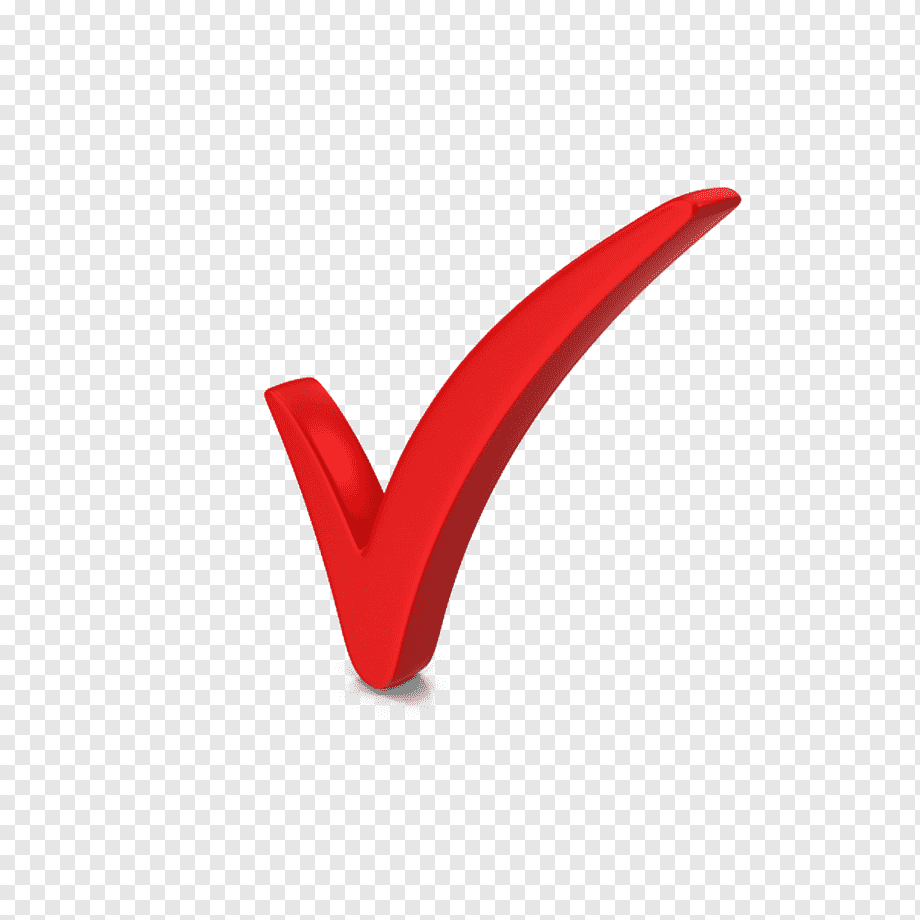 Научно-методический совет ОО
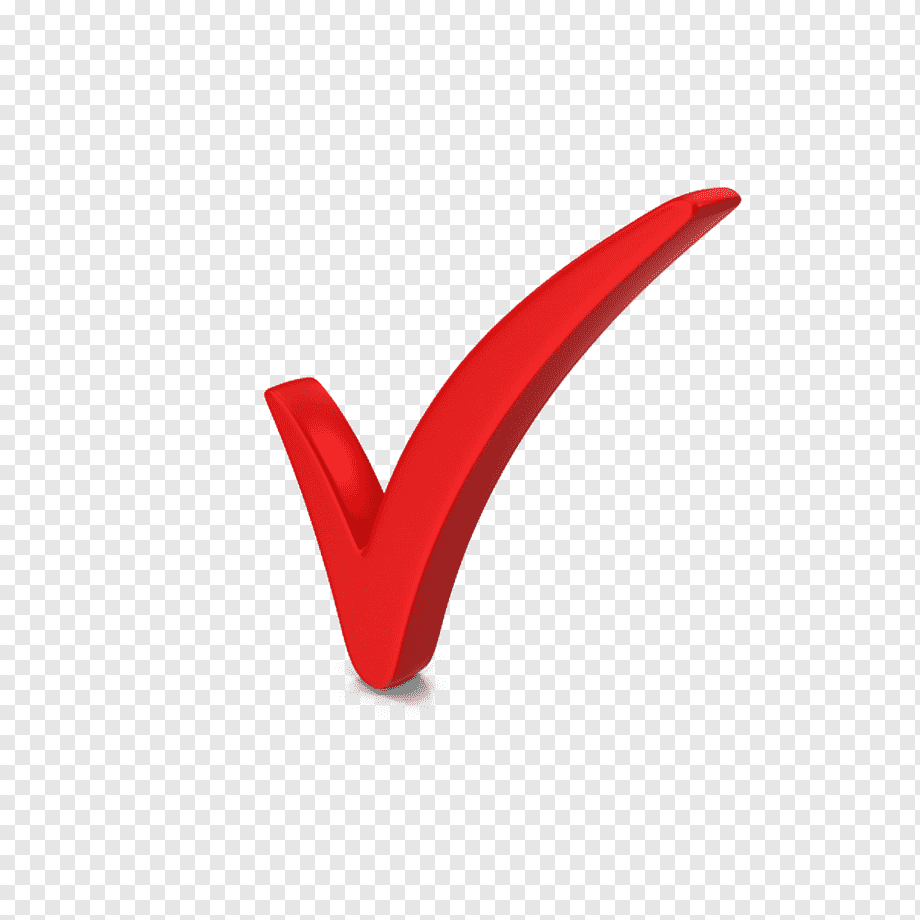 Воспитательные практики
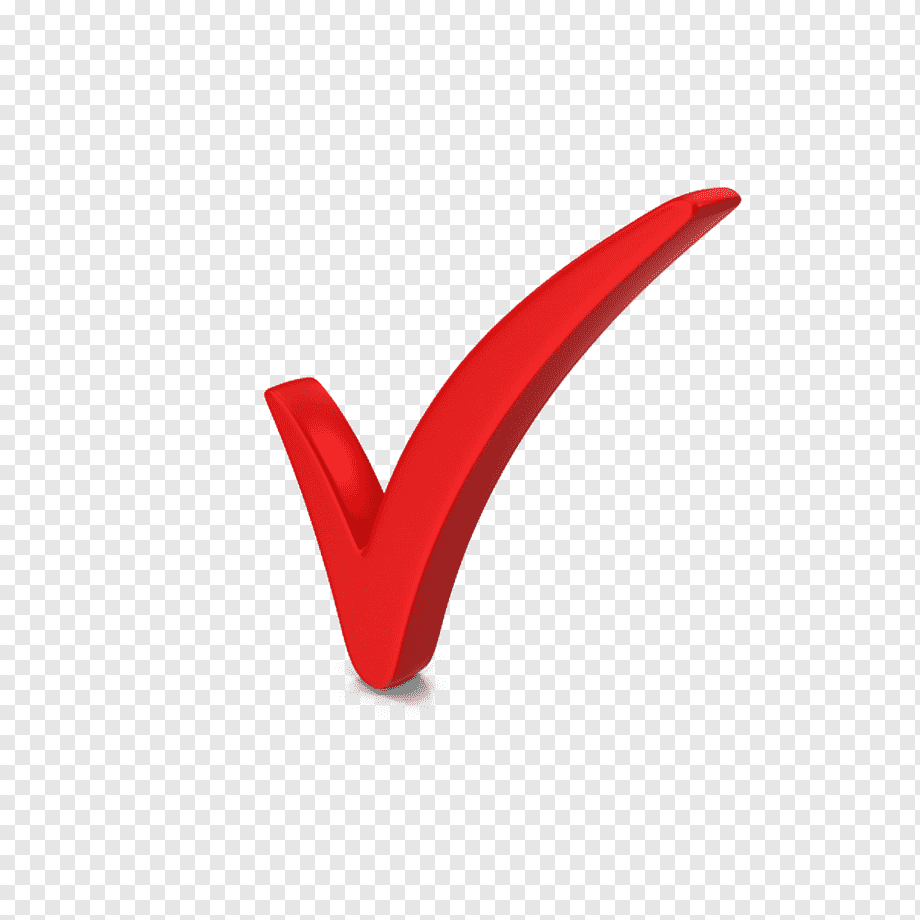 Специальные методы обучения
Управление процессами
Дополнительное образование
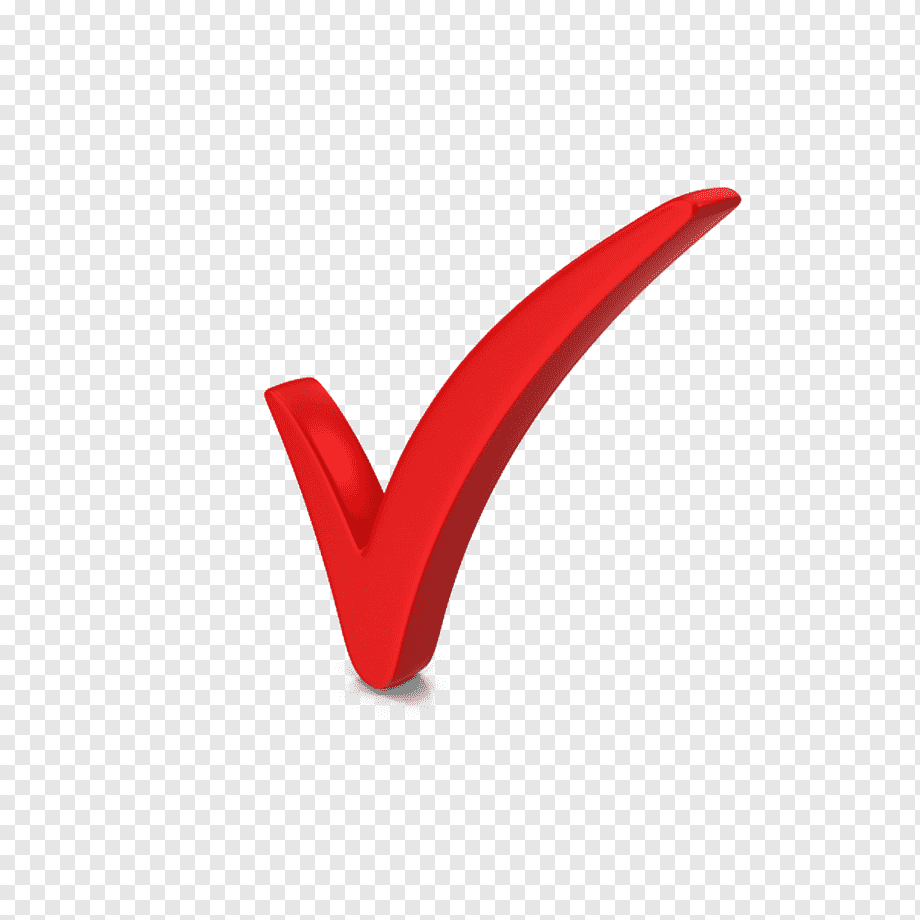 Профессиональные компетенции педагога
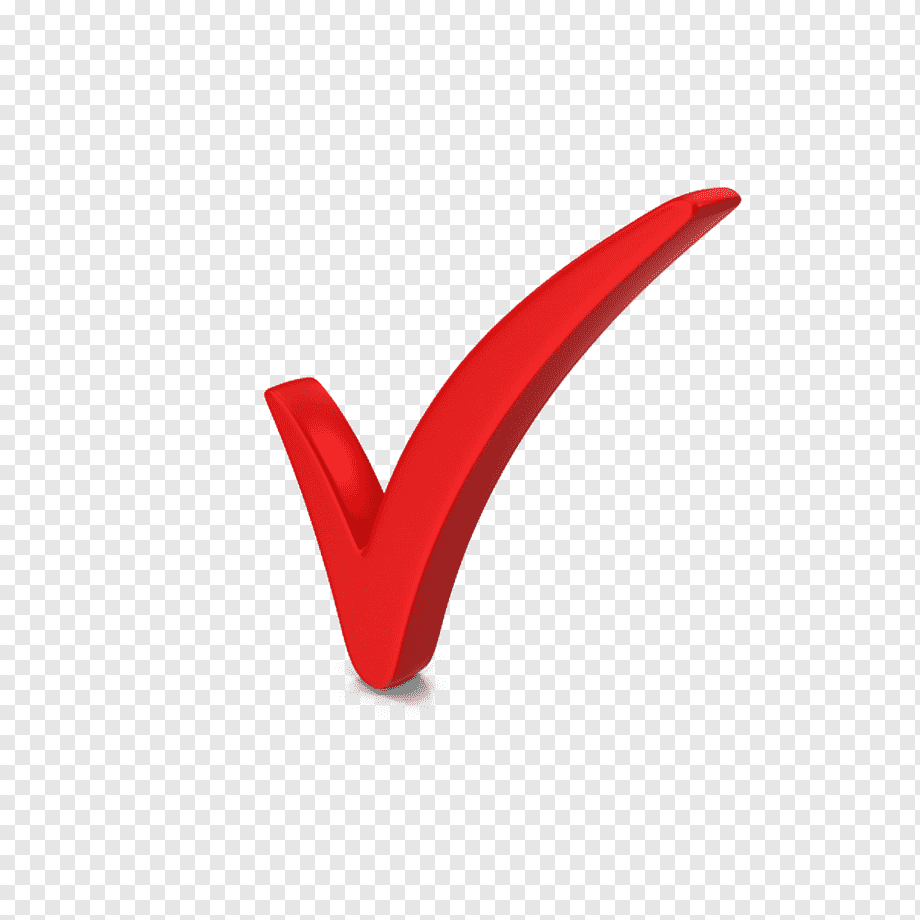 Внеурочная деятельность
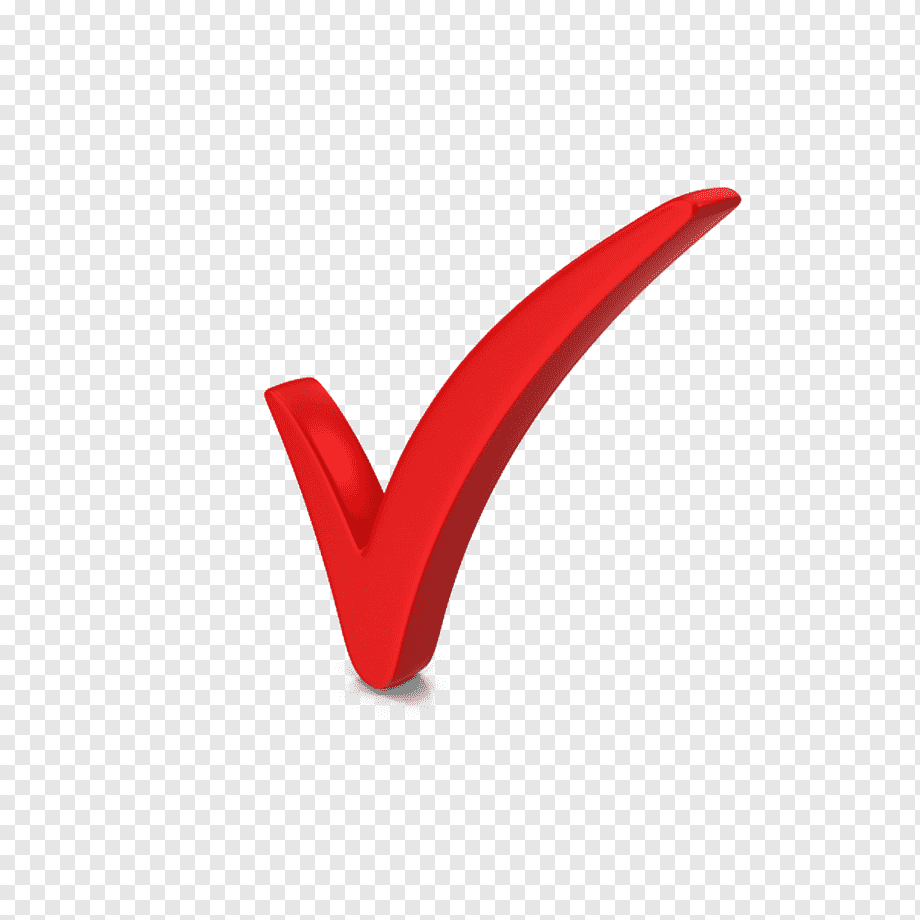 Комплексная психолого-педагогическая помощь
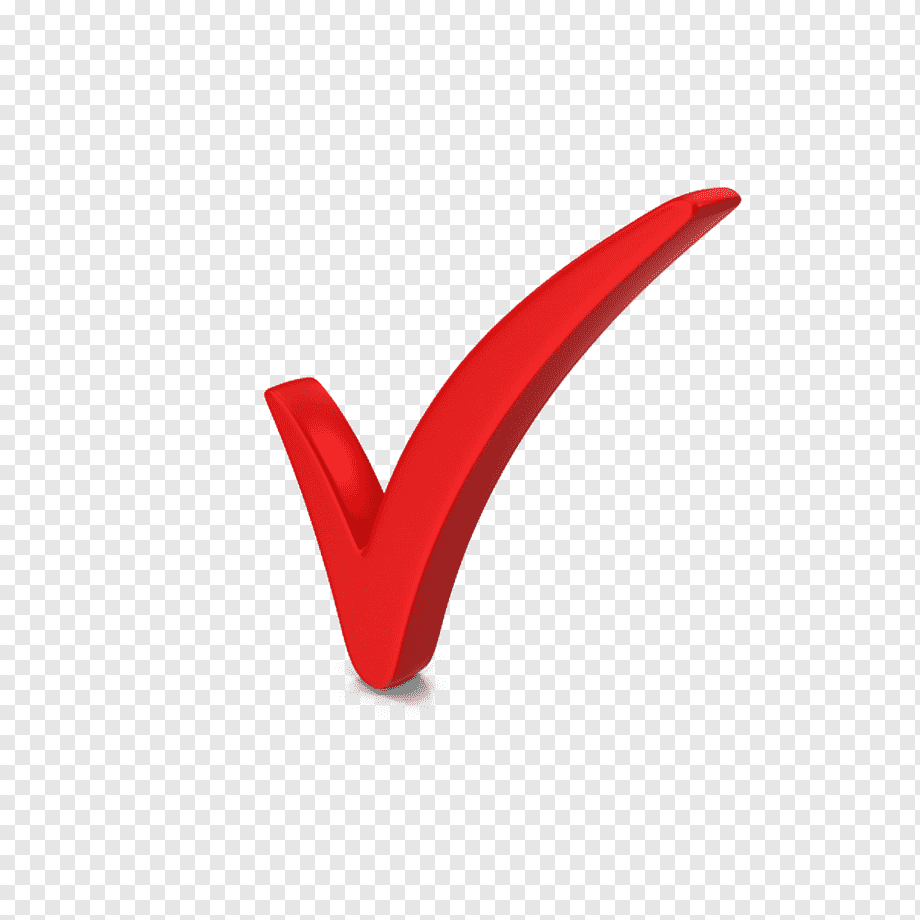 Индивидуальный образовательный маршрут
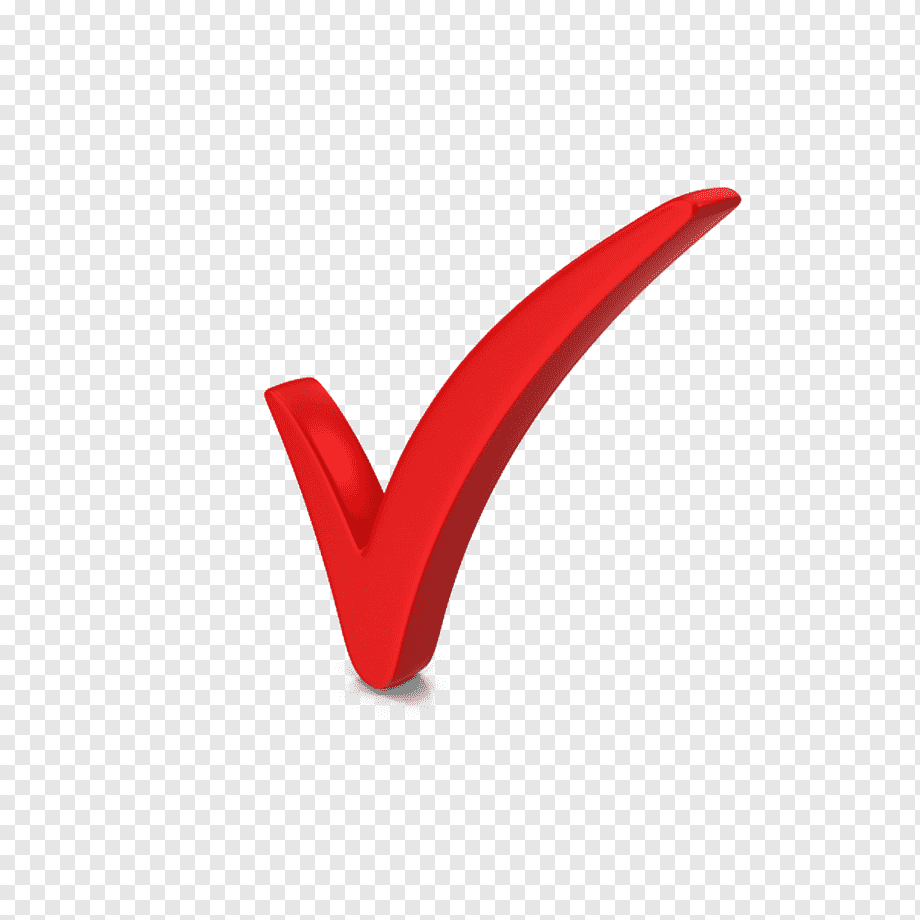 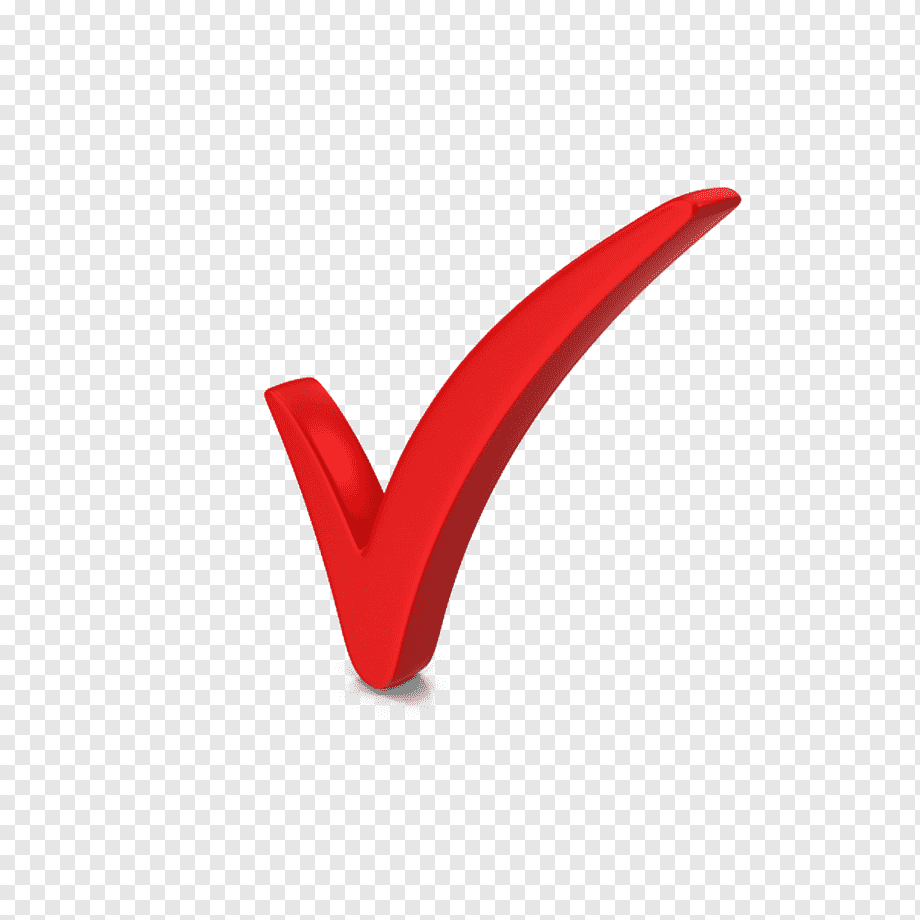 ВСОКО
Управление результатами
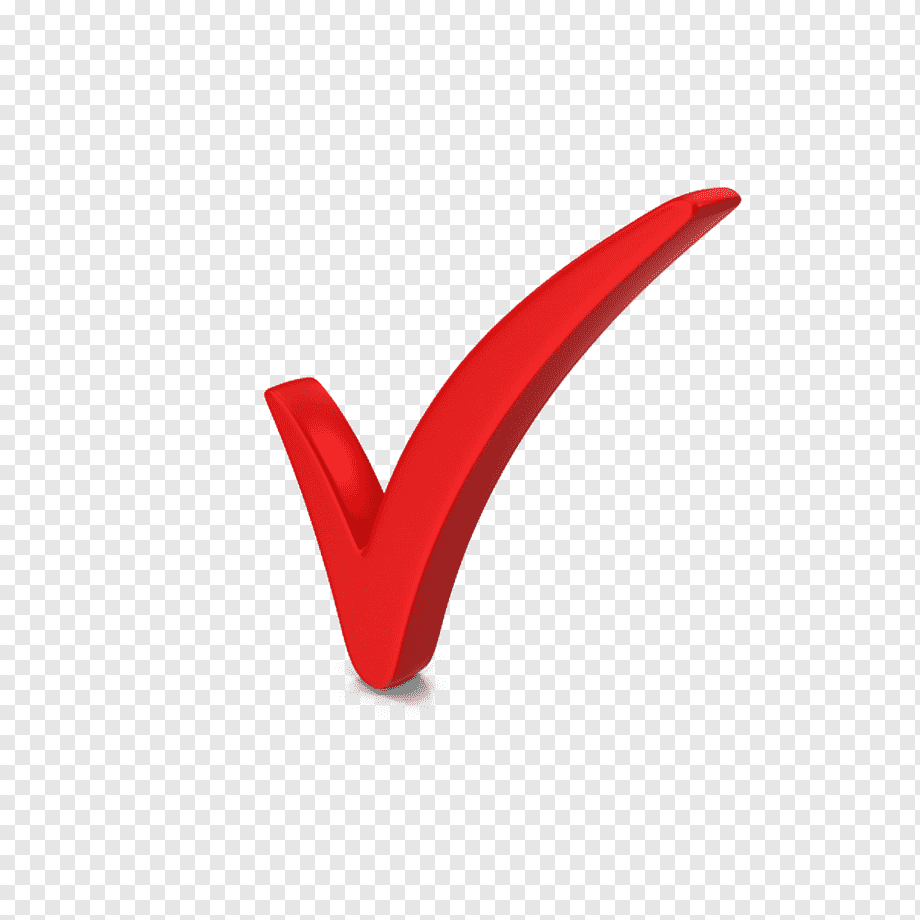 Контроль обеспеченности специальных образовательных условий
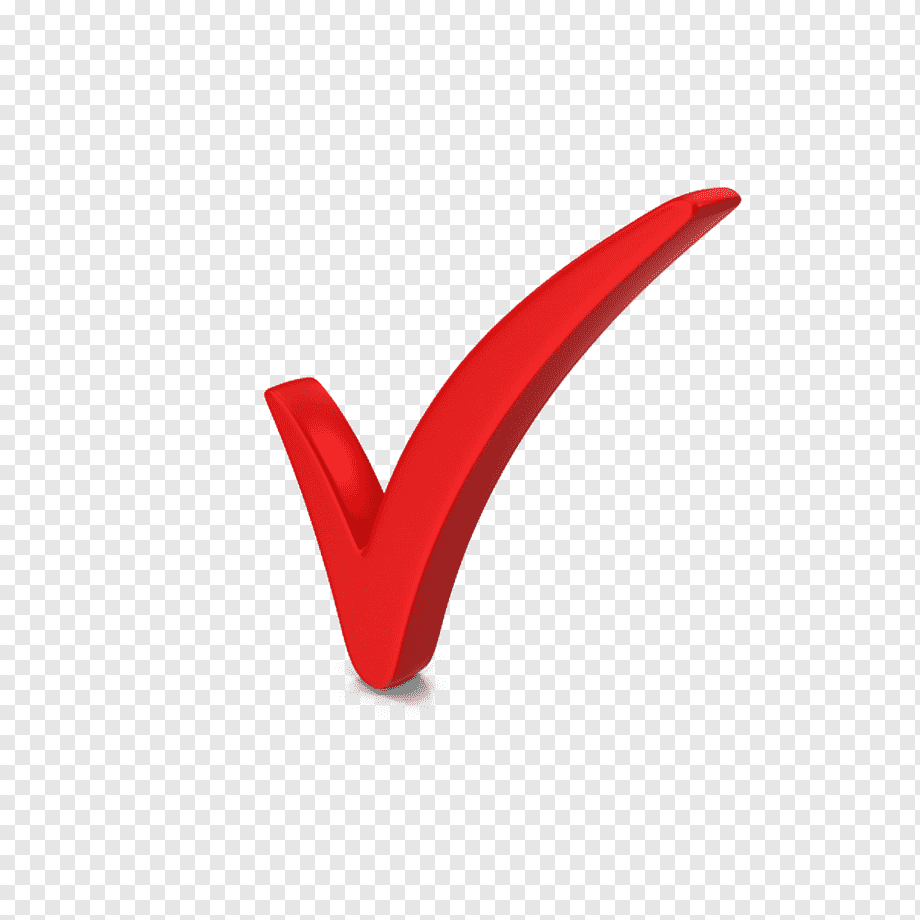 Психолого-педагогический консилиум
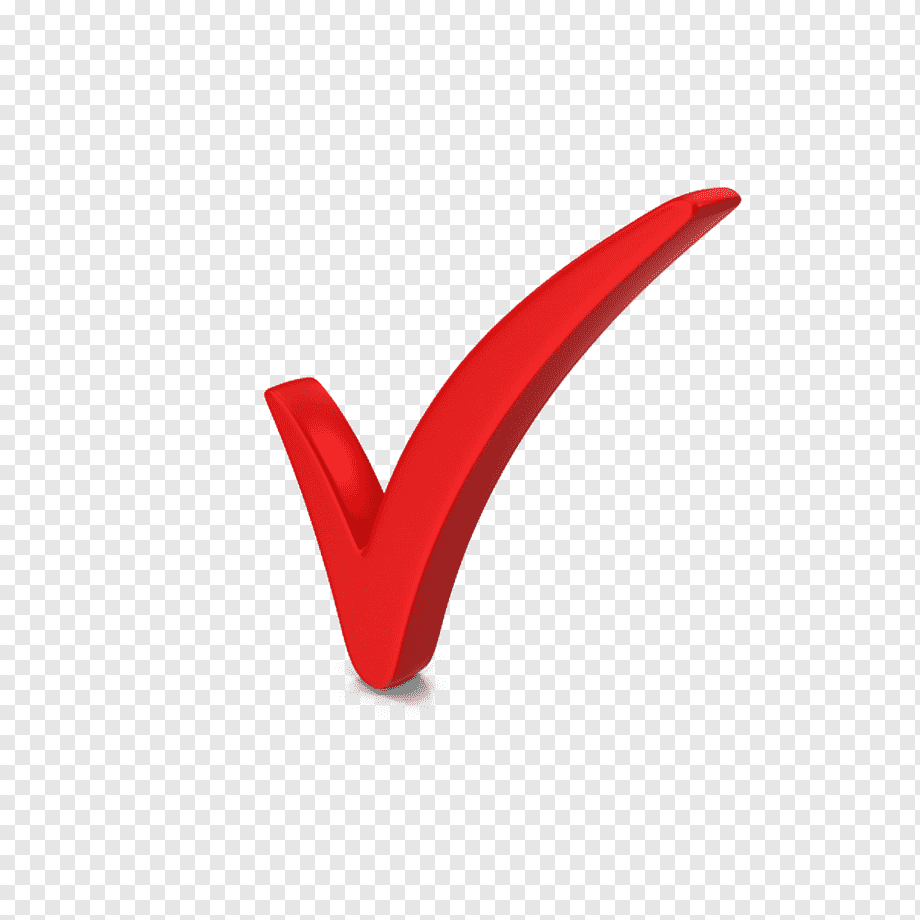 Индивидуальный диагностический профиль обучающегося
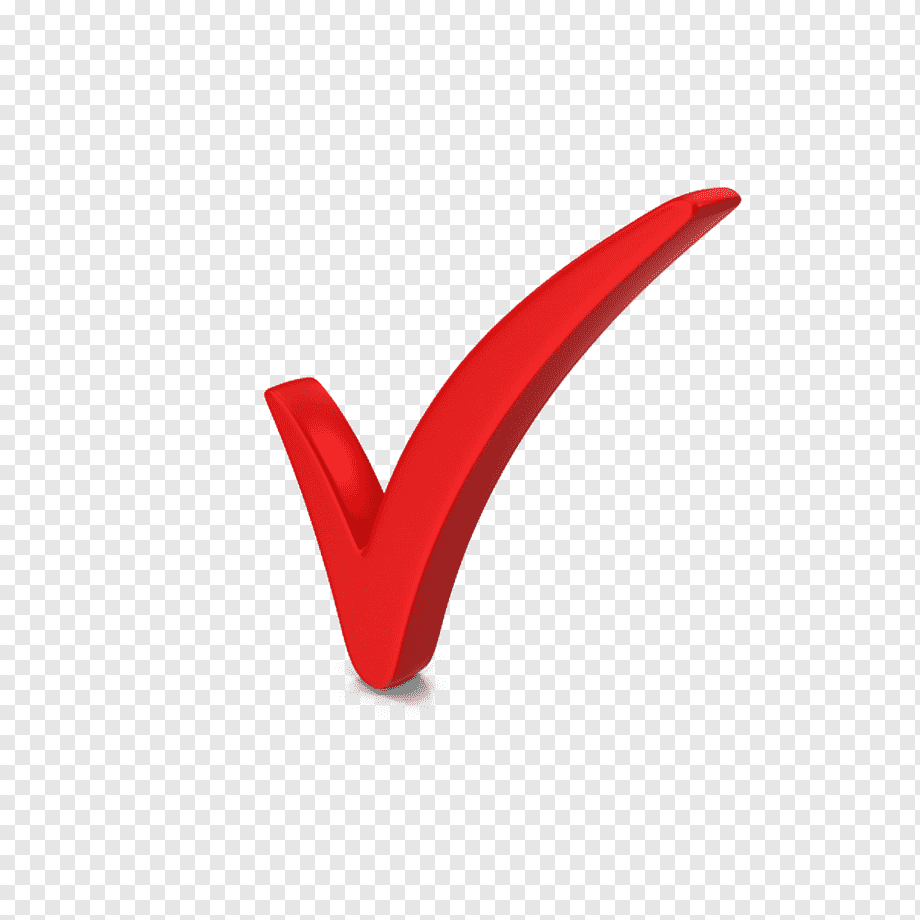 Независимая оценка качества образовательного результата
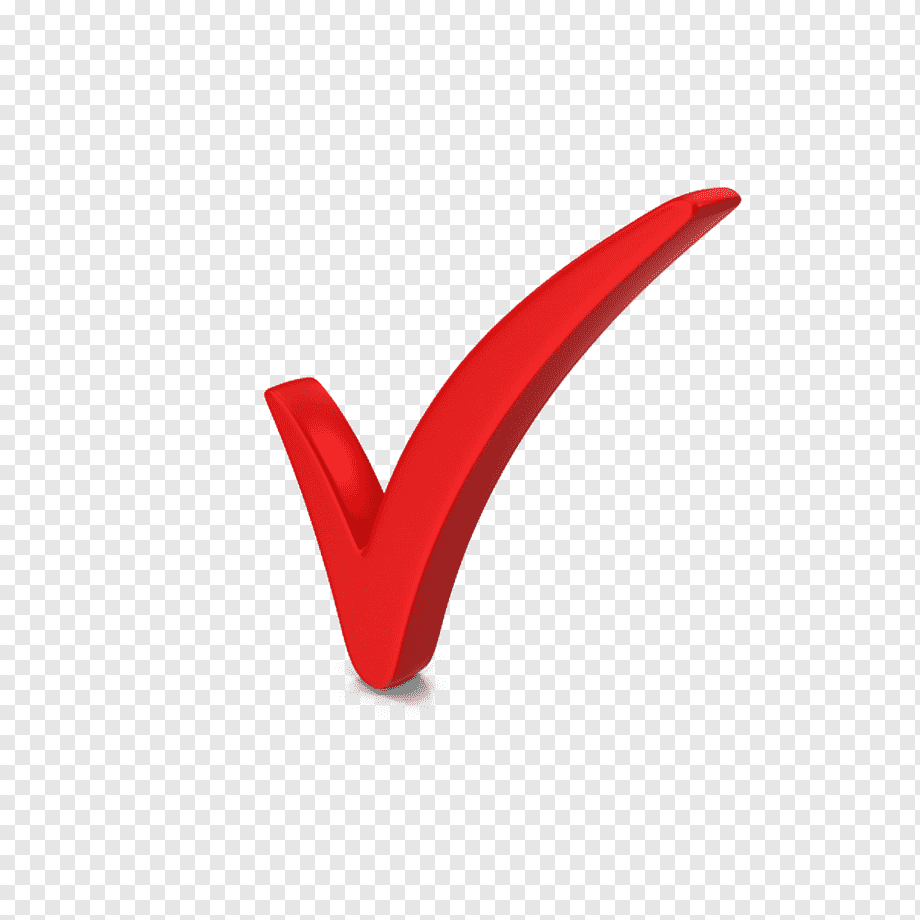 Промежуточная аттестация
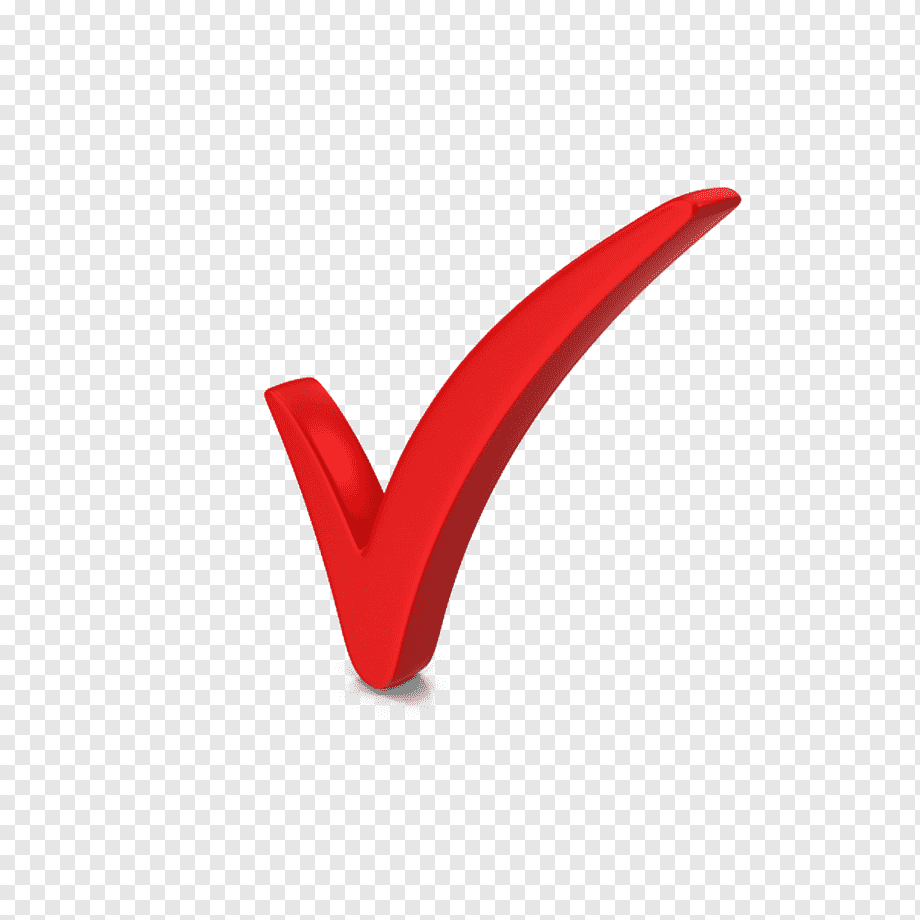 Государственная итоговая аттестация
Образовательное пространство по ФАОП
Социальная адаптация: жизненные компетенции, личностное становление, профессиональное самоопределение
Адаптированные образовательные программы: специальные приемы и методы
Индивидуализация содержания образования
Система дополнительного образования
Территория взаимодействия
Дифференцированные условия обучения и воспитания с учетом особых образовательных потребностей ребенка
Единое образовательное пространство школы: интеграция общего и дополнительного образования, единство образовательного, коррекционного и воспитательного процессов
Коррекция и реабилитация: коррекционно-развивающая работа
Воспитательные практики
Единство урочной и внеурочной деятельности
Вариативность образовательных маршрутов при единстве подходов к организации образовательного, воспитательного, коррекционного процессов
Письмо Минпросвещения России от 31.08.2023 N АБ-3569/07 "О направлении разъяснений по организации образования обучающихся с ОВЗ в 2023/24 уч. г." (вместе с "Методическими рекомендациями по введению федеральных адаптированных основных общеобразовательных программ")
АООП НОО, вариант 1, 2, 3, 4
ФАОП НОО
АООП ООО, вариант 1, 2
ФАОП ООО
1 вариант
2 вариант  (СИПР)
5-9,  10-12 классы АООП определенной нозологической группы с УО
ФАООП УО
ФАОП НОО/ООО, ВАРИАНТ 1
ПРИОРИТЕТЫ ПСИХОЛОГО-ПЕДАГОГИЧЕСКОГО СОПРОВОЖДЕНИЯ ИНКЛЮЗИВНОЙ КОМАНДЫ
создание адаптированной образовательной среды
выстраивание коммуникации со сверстниками, включение ребенка в детское сообщество
определение индивидуальных подходов, приемов и методов обучения с учетом особых образовательных потребностей
подбор индивидуальных вспомогательных средств обучения, оптимальных ассистивных технологий
создание адаптированной образовательной среды ресурсной зоны
определение индивидуальных особенностей и возможностей пребывания ребенка в составе регулярного класса
определение содержания программ тьюторского и психолого-педгогического сопровождения
Инклюзивный класс
Ресурсный класс
ИУП
РЕАЛИЗАЦИЯ ФАОП
- образовательный результат соответствует требованиям ФОП НОО;
- реализуется программа коррекционной работы;
- включается коррекционно-развивающая область;
- используются коррекционные подходы и специальные приемы обучения;
- специальные условия проведения промежуточной аттестации.
ФАОП НОО/ООО, ВАРИАНТ 2
ПРИОРИТЕТЫ ПСИХОЛОГО-ПЕДАГОГИЧЕСКОГО СОПРОВОЖДЕНИЯ ИНКЛЮЗИВНОЙ КОМАНДЫ
определение индивидуальных образовательных дефицитов и причин их возникновения
определение состава гибкого класса для каждого учебного предмета
создание адаптированной образовательной среды ресурсной зоны
составление графика пребывания в регулярном классе
проектирование гибкого расписания с учетом особых образовательных потребностей
отслеживание динамики преодоления трудностей в освоении предметного содержания учебного материала
индивидуализация содержания специальных образовательных условий
определение дифференцированных условий обучения и оценки образовательных достижений
индивидуализация содержания коррекционно-развивающей работы специалистов
проектирование индивидуальных образовательных маршрутов
Гибкий класс
Ресурсный класс
Автономный класс
ИУП
РЕАЛИЗАЦИЯ ФАОП
- образовательный результат АООП в рабочих программах не ниже требований ФАОП по всем предметным областям;
- введение специальных учебных предметов;
- адаптация учебного материала и специальные приемы обучения;
- обязательные курсы коррекционно-развивающей области;
- специальные условия проведения текущего контроля и промежуточной аттестации.
ФАООП УО, ФАОП НОО вариант 3,4
Автономный класс
ПРИОРИТЕТЫ ПСИХОЛОГО-ПЕДАГОГИЧЕСКОГО СОПРОВОЖДЕНИЯ
конкретизация особых образовательных потребностей
мониторинг динамики индивидуальных образовательных достижений
индивидуализация специальных образовательных условий
определение дифференцированных условий обучения и оценки образовательных достижений
индивидуализация содержания коррекционно-развивающей работы специалистов
проектирование индивидуальных образовательных маршрутов
определение содержания программ тьюторского сопровождения
сопровождение совместных мероприятий и творческой активности в среде сверстников
проектирование и реализация СИПР
ИУП
Ресурсный класс
РЕАЛИЗАЦИЯ ФАОП
- редуцирование академического компонента, увеличение доли развития жизненных компетенций;
- иные предметные области и учебные предметы;
личностные и предметные результаты;
минимальный и достаточный уровень достижений планируемых результатов;
СИПР;
специальные приемы обучения;
домоводство, ОСЖ, профильный труд;
- обязательные курсы коррекционно-развивающей области;
- индивидуальный проектируемый результат относительно актуального развития ребенка.
10
СОЗДАНИЕ ОБРАЗОВАТЕЛЬНОГО ПРОСТРАНСТВА ДЛЯ РЕАЛИЗАЦИИ ФАОП НОО 
ДЛЯ ОБУЧАЮЩИХСЯ С РАС
Пространственно-временная организация образовательной среды
Коррекционно-образовательные технологии и специальные приемы обучения
Специальная организация пространства класса, помещений школы
Школьная навигация, содержательно-смысловые ориентиры
Визуальное расписание
Визуальная поддержка образовательного процесса
Зона уединения
Зона сенсорной интеграции
Коррекционная направленность обучения
Компенсация нарушений развития
Ориентация на «зону ближайшего развития» обучающегося
Учет сенсорных особенностей, аффективного реагирования и коммуникативных возможностей
Адаптация учебного материала
Индивидуальный подбор вспомогательных средств, асисстивных технологий
Комплексное сопровождение образовательного процесса
Воспитательные практики и дополнительное образование
Коррекционно-развивающие технологии
Индивидуальный образовательный маршрут
Сопровождающая деятельность ППк
Служба психолого-педагогического сопровождения
Предупреждение нежелательного поведения и сенсорной перегрузки
Тьюторское сопровождение
Развитие личностных компетенций
Социальная интеграция, расширение коммуникации
Формирование устойчивой гражданско-нравственной позиции
Самореализация личностного потенциала
Психологическое сопровождение
Дефектологическое сопровождение
Логопедическое сопровождение
Формирование коммуникативного поведения
ОСОБЕННОСТИ РЕАЛИзацИИ АООП
Коррекционная направленность процесса обучения
Специальные приемы обучения
Адаптация учебного материала
Например, Русский язык
Принцип «пошаговости»
Увеличение времени, отводимого на звуковой анализ слов, осознание звуко-буквенный структуры слова
Адаптация внешнего вида задания
Предъявление дозированной помощи
Изменение формы предъявления задания
Использование большего количества заданий на развитие точности и скоординированности движений при письме, совершенствование мелкой моторики
Этапность формирования учебных действий, навыков
Алгоритмизация при изучении учебного материала
Адаптация инструкции к заданию
Проведение повседневной словарной работы по уточнению и расширению лексического значения слов, накоплению устного речевого опыта
Сокращение объема заданий
Использование смысловых  опор, визуализации
Адаптация заданий по уровню сложности
Усиление предметно-практической деятельности
Трудности языкового анализа и синтеза требуют введения дополнительных упражнений на определение границ предложения, составления схемы предложения, работу с деформированным предложением и текстом
Использование рабочих листов
Структурирование учебной деятельности
Программа коррекционной работы
Коррекционно-развивающие занятия по курсам коррекционной области
Деятельность психолого-педагогического консилиума
Проектирование и реализация индивидуального образовательного маршрута обучающегося
Мониторинг психофизического развития ребенка
Индивидуализация содержания обучения и специальных образовательных условий
Индивидуализация специальных приемов и вспомогательных средств обучения
Индивидуализация подходов к системе оценивания, определение специальных условий промежуточной аттестации и текущего контроля успеваемости
Экспертная деятельность по оценке сформированности навыков жизненной компетенции
Индивидуальный диагностический профиль обучающегося
Обязательные курсы в соответствии с ФАОП
Другие коррекционные курсы по заключению ПМПК, рекомендациям ППк
Психолого-педагогическая реабилитация
Сопровождающая деятельность специалистов
Консультирование родителей, педагогов
Отслеживание динамики ребенка
Мониторинг результативности освоения коррекционных курсов
Тьюторское сопровождение (при необходимости)
Профилактическая работа:
Сопровождение адаптации
Сопровождение взросления
Профилактика негативных проявлений
Формирование культуры ЗОЖ
Программа воспитания
РДДМ «Движение первых»
«Разговоры о важном»
Профориентация и др.
Федеральные проекты
Региональные инклюзивные проекты
Региональные творческие фестивали
другое
Региональные проекты
Школьные проекты
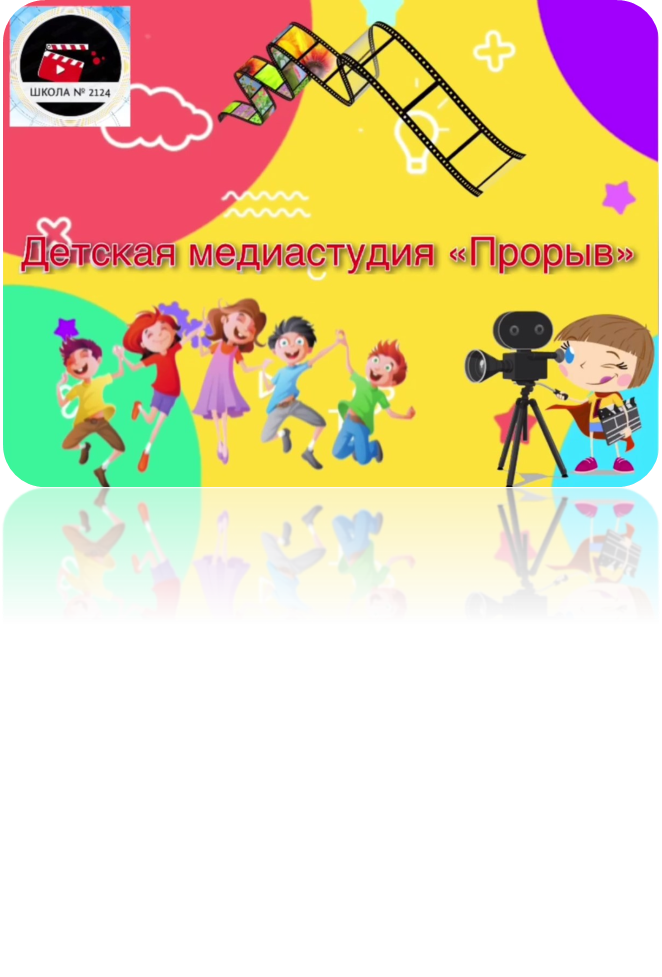 Советник директора по воспитанию
и взаимодействию с детскими
общественными объединениями
Капустина Светлана Михайловна
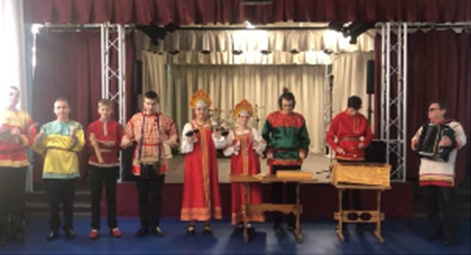 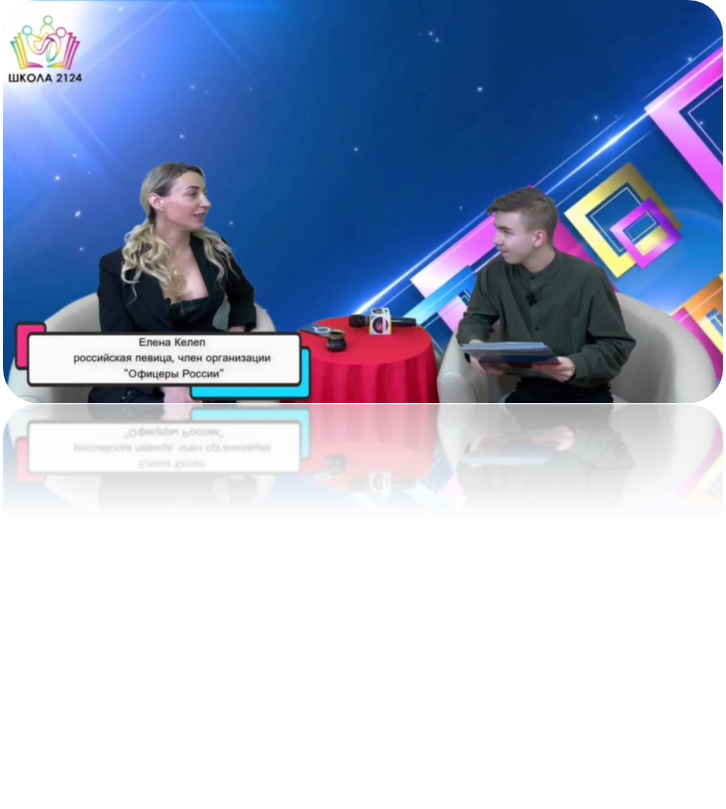 Традиции школы
Школьные события: фестивали, акции, праздники 
Сотрудничество с родителями
Школьные проекты
Школьный спортивный клуб
Школьный театр
Школьные творческие коллективы
РЕАЛИЗАЦИЯ ФЕДЕРАЛЬНЫХ ИНИЦИАТИВ
Советник директора по воспитанию и взаимодействию с детскими общественными объединениями
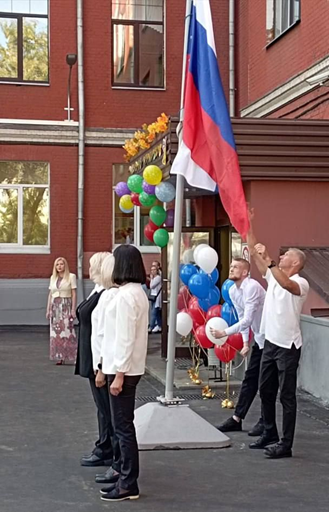 Цикл внеурочных занятий «Разговоры о важном»
Что следует адаптировать для детей с ТМНР:
Адаптация (упрощение) формулировки темы
Разработка адаптированных заданий на рабочих листах (рабочая тетрадь)
Приведение к АООП целевого блока занятия (цель, задачи, возможные результаты)
Адаптация наполняемости этапов занятия (сценарий)
Разработка формулировок речевых модулей для сообщение темы и раскрытия смысла занятия
Замена словесных методов на предметно-практическую деятельность
Использование визуальной поддержки
Церемония поднятия государственного флага Российской Федерации и исполнения гимна
Российское движение детей и молодёжи «Движение Первых»
Школьный спортивный клуб
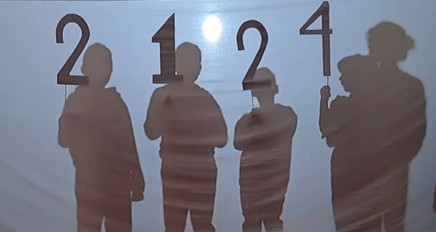 Школьный театр
Контакты
Сайт ГКОУ «Школа № 2124»
Группа в VK
Telegram-канал
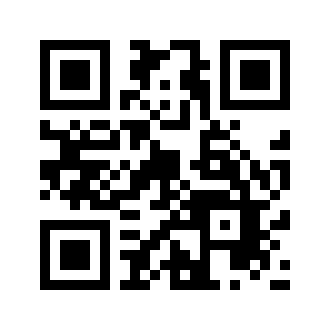 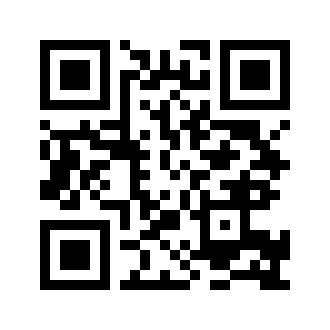 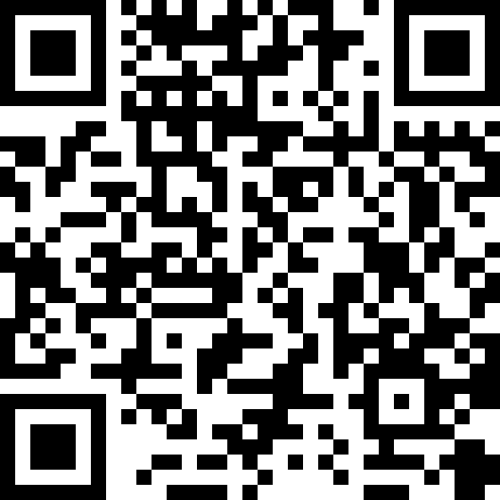 Государственное казенное общеобразовательное учреждение города Москвы «Школа № 2124 «Центр развития и коррекции»
                                                                Директор Аделя Дамировна Вильшанская